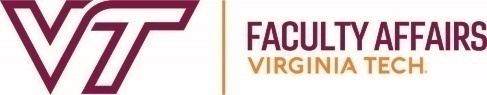 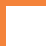 Promotion to professor workshop
October 18, 2023
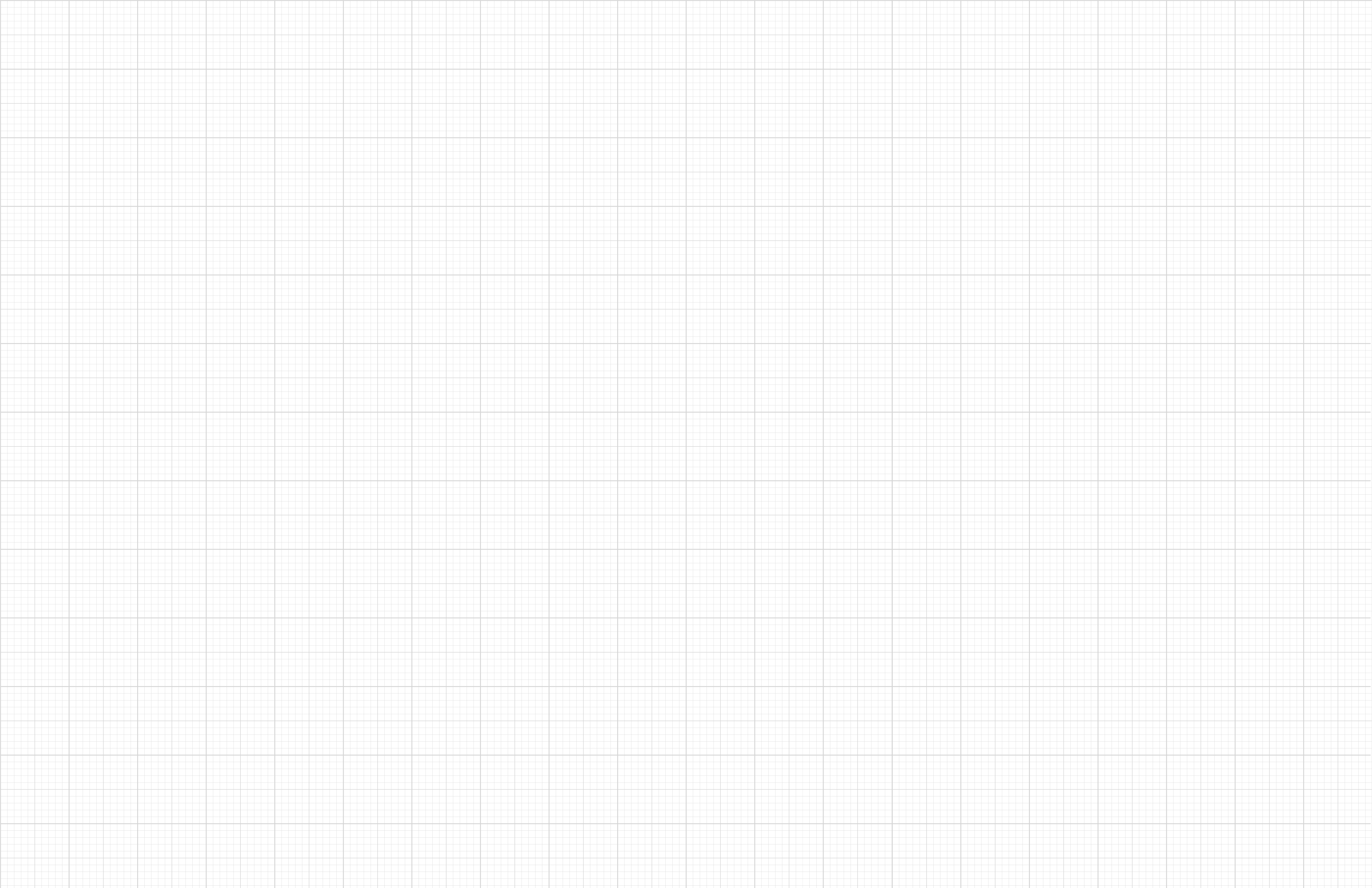 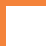 AGENDA
Time in Rank
Process Review
Provost Perspective
Dean Perspective
University Committee Perspective
Views from Recently Promoted Faculty
Questions and discussion
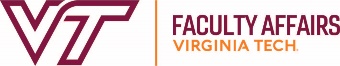 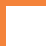 speakers
Ron Fricker, Vice Provost for Faculty affairs

Dan Givens, dean, virginia-Maryland college of veterinary medicine

Toni calasanti (University P&T Committee Member), Professor, Department of sociology

Xheng (Phil) Xiang (recently promoted), Professor, 
    department of Hospitality and tourism management

Amy price Azano (recently promoted), professor, 
    School of education

David knight (recently promoted, professor, 
    engineering education
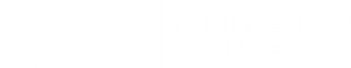 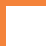 TIME IN RANK BY GENDER
% DISTRIBUTION OF TIME IN RANK FOR PROMOTIONS TO PROFESSOR SINCE 2000
(Individuals promoted from Associate Professor to Professor at Virginia Tech)
WOMEN
Average Years 
in Rank
 8.64
Median Years
 in Rank
 7.00
MEN
Average Years 
in Rank
 7.91
Median Years 
in Rank
 7.00
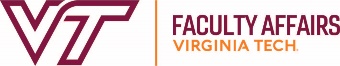 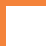 PROMOTION TO PROFESSOR SUCCESS 2013-2023
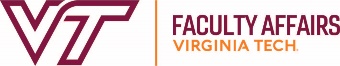 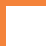 PROMOTION AND TENURE PROCESS
Department Level
College Level
University Level
P&T Comm
Provost
P&T Comm
Dean
Head
P&T Comm
Dossier
BOV
President
External Letters
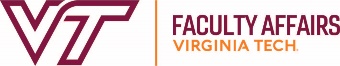 [Speaker Notes: PROMOTION AND TENURE SCHEDULE

April/May		Departments evaluate candidates for promotion
June		External reviewers selected and invited
July/August 	Dossiers completed and sent to external reviewers
October 		Department committee and head review
November		Dossiers sent to college
Dec/Jan		College committee and dean review
Jan/Feb		Dossiers submitted to Provost office from colleges 
		Materials distributed to university committee
March/April		University committee and provost review
April		Provost makes recommendations to President
June		President submits recommendations to BOV
		BOV approval – faculty notified
Sept/Oct		Reception for promoted faculty]
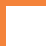 CHANGES TO P&T Policies and PRACTICES
Important 2023-24 Faculty Handbook changes:
Use of departmental/college Expectation Documents
Candidates notified at each stage in the process

Be mindful of dossier changes; for example:
Dosser certification form
Peer teaching evaluation guidance
A minimum of two pages each with substantive detail regarding the teaching
Represent different points of time and different classes and/or differing instructional events
Address topics such as course organization and management, pedagogical strategies, content knowledge and communication, assessment strategies, and student engagement, among others.

Process reminder: No dossier revision after submission
Department head or dean’s letter used to communicate new information
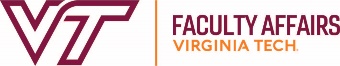 DEPARTMENTAL/COMMITTEE RESPONSIBILTIES
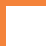 External reviewers should be chosen by department committee/department head, with minority suggested by candidate
External reviewers should be professors from competitive and aspirational peer universities and appropriate other institutions (e.g., government)
Department head’s letter should address the expectations for the candidate’s promotion in the context of departmental standards and candidate’s assignment in:
Research, scholarship and/or creative achievements
Teaching and instruction
Service and outreach 
Committee letters should address major points of discussion, both positive and negative
All letters should address major points emphasized by external reviewers
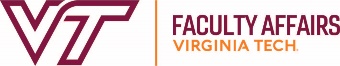 KEY RESOURCES
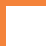 Colleagues
Professors in your department/school
Department head, chair, or school director
Members of the departmental P&T committee
Mentors and other professional colleagues

References
Faculty Handbook, chapter 3
Provost’s website
Promotion and Tenure Guidelines
Dossier Template and Cover Page
College and/or departmental expectations and procedural documents
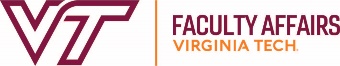 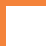 PROVOST’S PERSPECTIVE
Promotion to professor reserved for those whose achievements are broad and noteworthy
National and/or international distinction and leadership
Excellence in research, scholarship, and/or creative achievement
High level of competence in instruction, outreach, and service
Faculty Handbook (section 3.1.3):
“…appointment to the rank of professor is contingent on national or international recognition as an outstanding scholar and educator.”
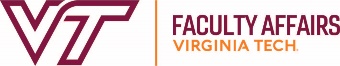 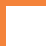 Dean’s PERSPECTIVE
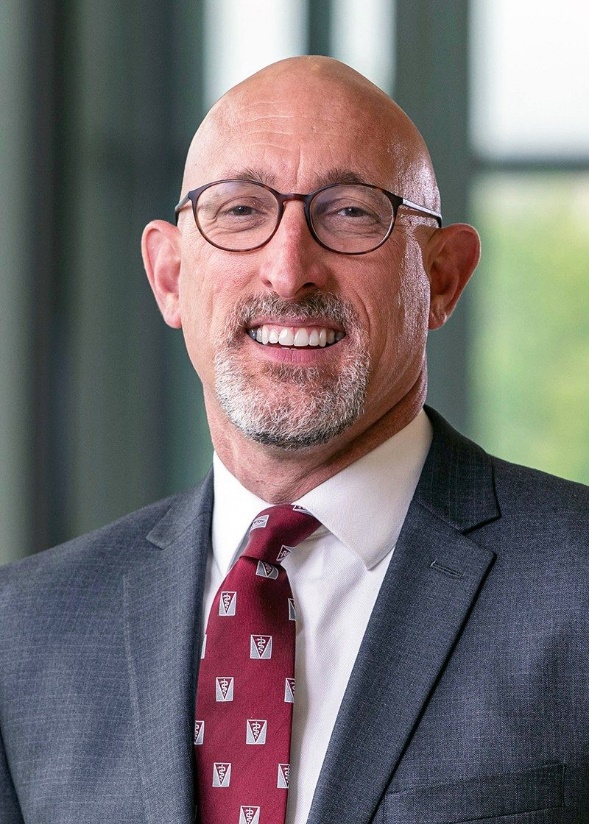 Dan Givens
Virginia-Maryland College of Veterinary Medicine
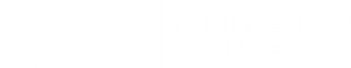 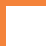 University committee PERSPECTIVE
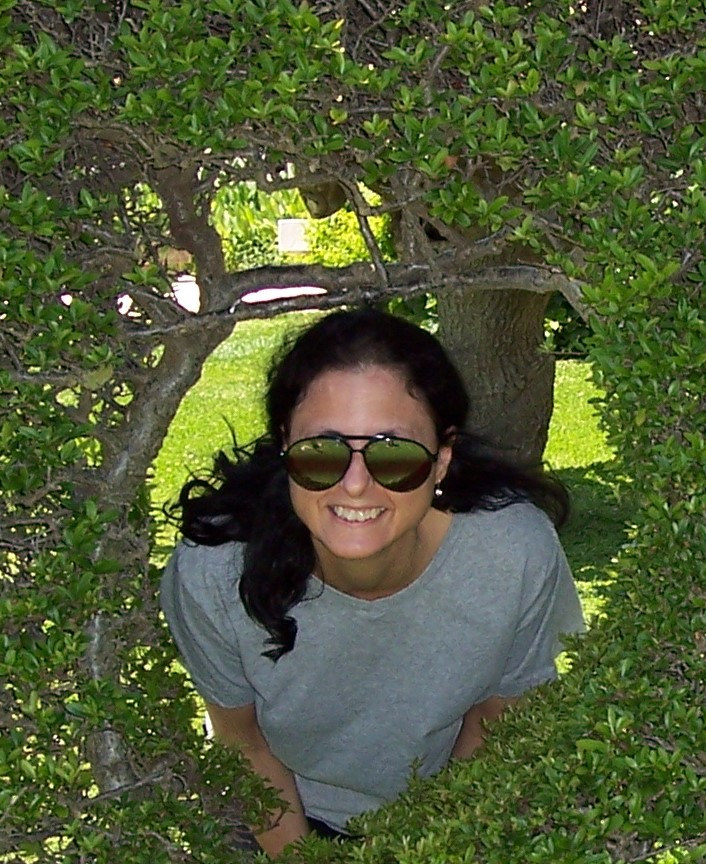 Toni Calasanti
Professor, Department of Sociology
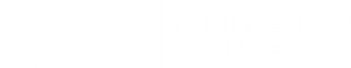 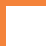 PERSPECTIVEs from recently promoted faculty
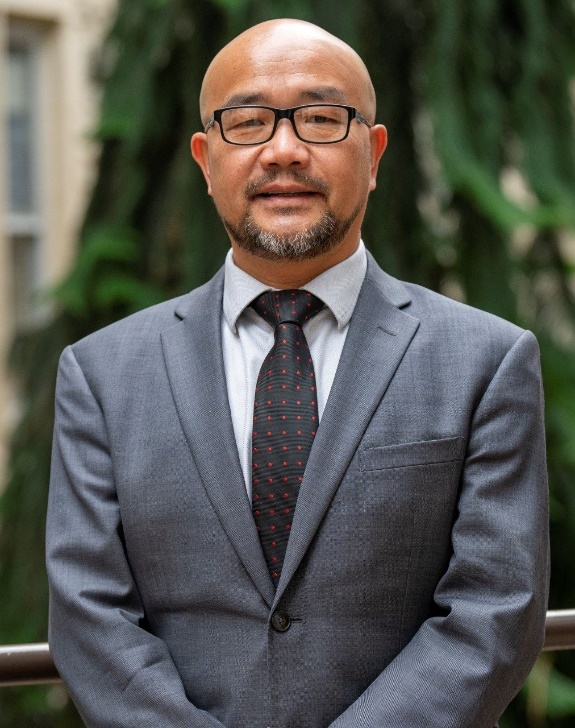 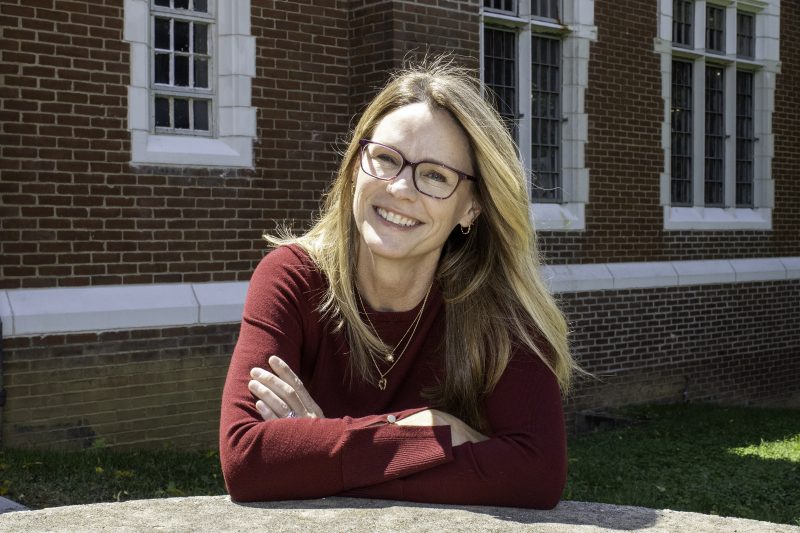 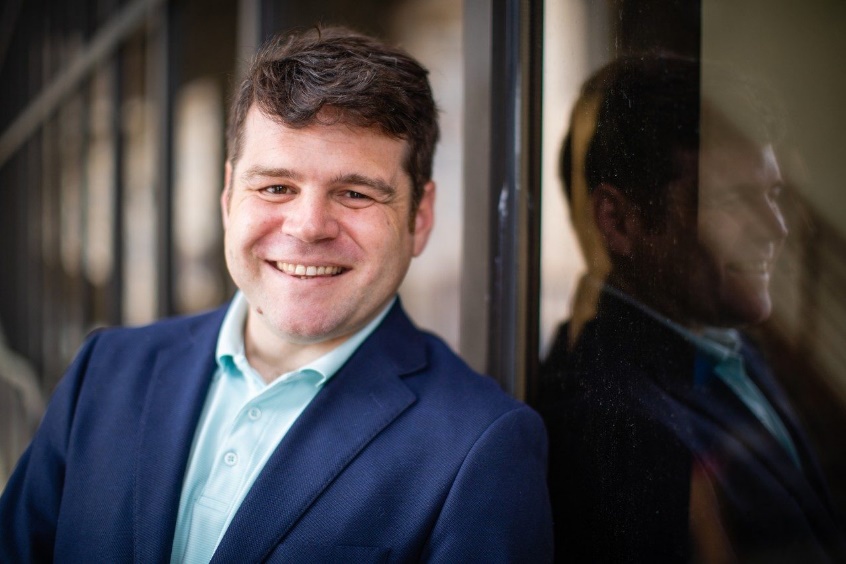 Amy Price Azano, Professor
School of Education
Zheng (Phil) Xiang, Professor
Department of Hospitality and Tourism Management
David Knight, Professor
Engineering Education
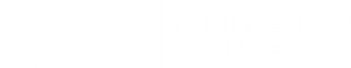 Questions and discussion
Visit the Promotion and Tenure website for more information:
https://faculty.vt.edu/promotion-tenure.html
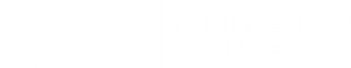